Wild Food Consumption Rate Estimates: A Regional Analysis Approach
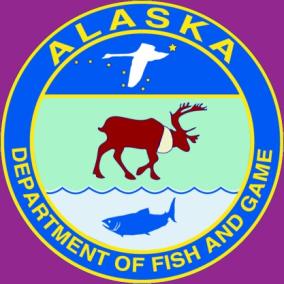 James A. Fall
Marylynne L. Kostick
Division of Subsistence, ADF&G

Human Health Criteria 
Technical Workgroup Meeting
October 12, 2016
Meal of salmon, salmonberries, and rice, Sleetmute, Alaska
1
Alaska Statute 16.05.094 lists “duties”
Research and data compilation 
Data reporting and education 
Application of study findings
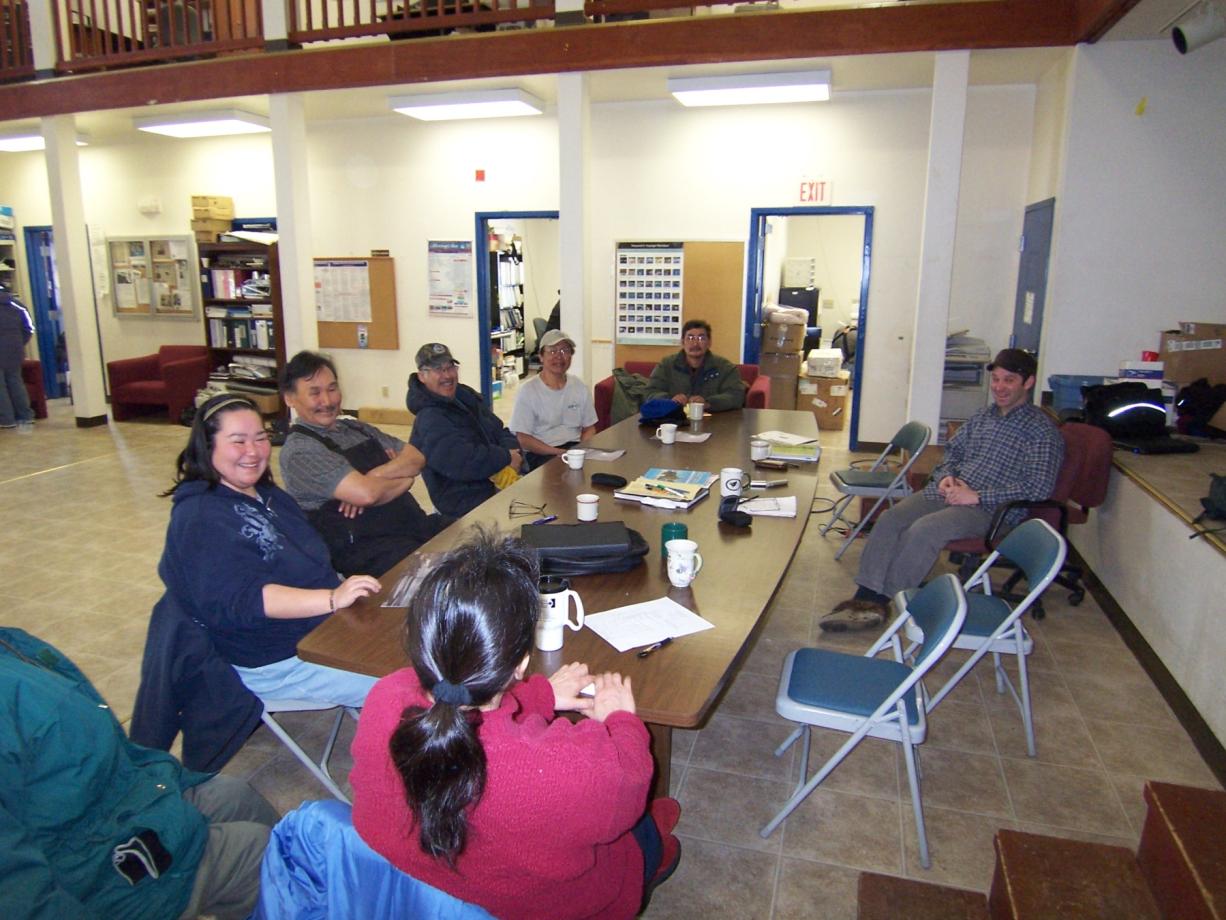 (Introducing a project in Togiak)
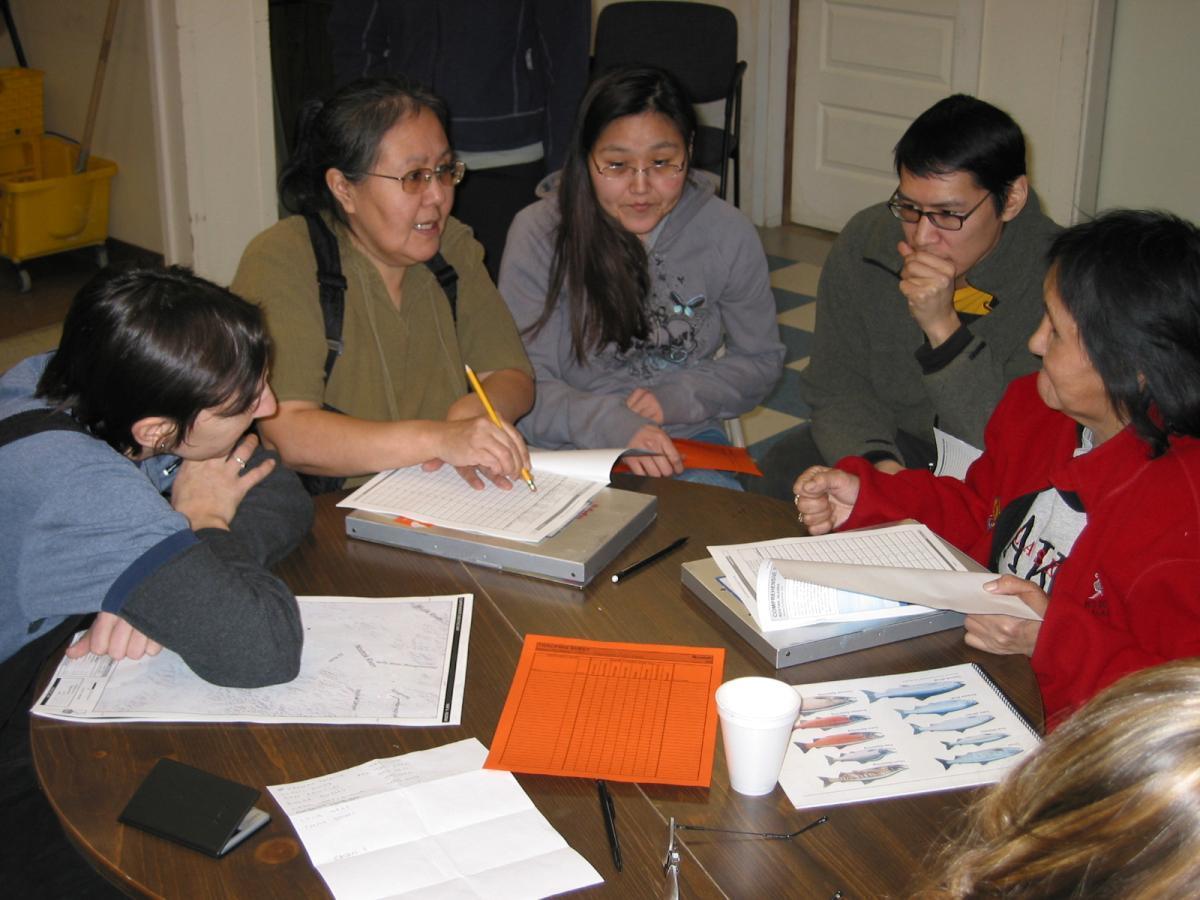 (Local research assistant orientation in Noatak)
(Survey administration in Emmonak)
2
Regional and Rural Estimates
Study years included in present analysis: 2012-2014
A total of 78 communities, representing all six regions of Alaska 
Southeast (n=6)
Southcentral (n=20), 
Southwest (n=16)
Western (n=6)
Arctic (n=21)
Interior (n=9)
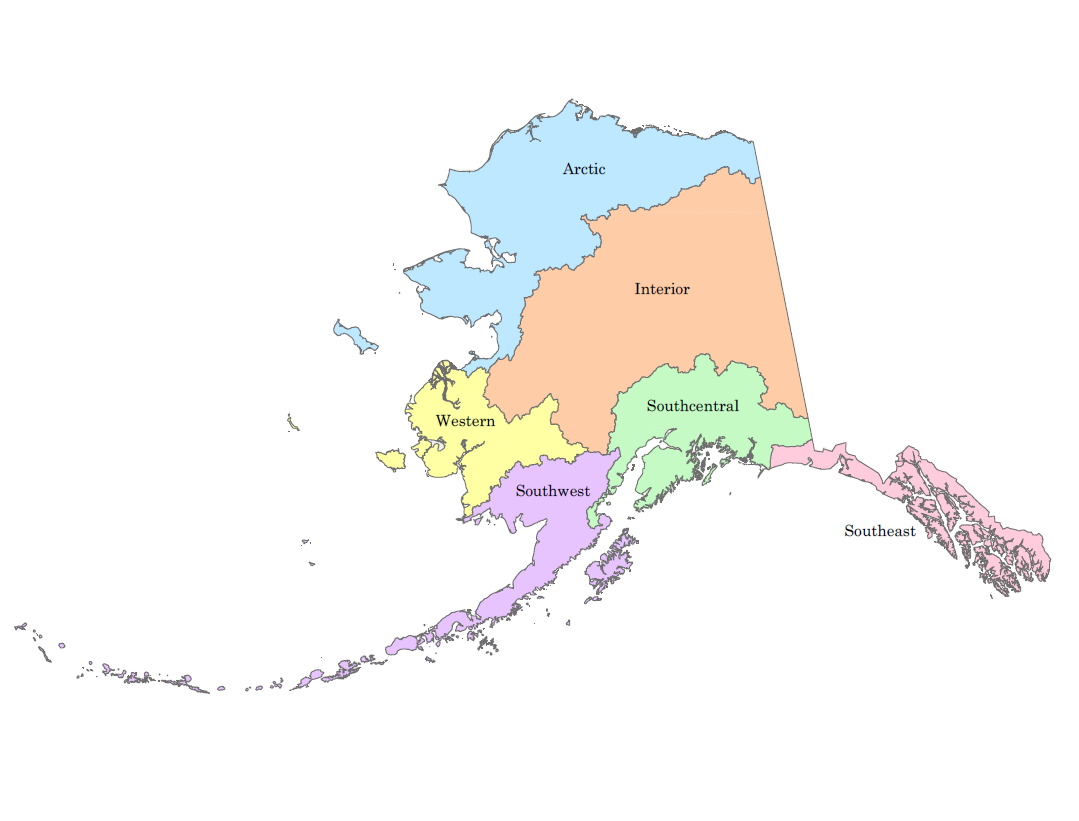 3
Regional and Rural Estimates
Resources: Salmon, non-salmon/freshwater fish, marine invertebrates, marine mammals 
Groups: All user groups (including non-users) v. Users only

Mean, Median, 75th, 85th, 90th and 95th Percentiles
Percentile user groups: 
User group 1: Harvest, did not share
Use Level = (Total household harvest) / (Total household size)
User group 2: Sharing network
Use Level = (Sum total of harvests from households that harvested and shared) / (Sum total of household members of households that harvested/shared or did not harvest/received) 
User group 3: Did not use
Use = 0
4
Mean & 95th Percentile Comparisons Non-salmon freshwater fish, marine invertebrates
All user groups
Users only
5
Mean & 95th Percentile Comparisons Salmon, non-salmon freshwater fish, marine invertebrates
All user groups
Users only
6
Mean & 95th Percentile Comparisons Salmon, non-salmon freshwater fish, marine invertebrates, marine mammals
All user groups
Users only
7
Mean & 95th Percentile Comparisons
Salmon only, Users only
8
Urban and Rural Comparisons
9
Other Tribal, Special Interest Populations – Fish Consumption Studies
10
Ongoing Work by ADF&G
Preparing study communities from early 2000s through 2015 for inclusion in analysis (will add up to over 150 communities across the state)
Handling outlier consumers
Methods for weighting data
Methods for modeling communities not surveyed by ADF&G 
Computing statewide statistics utilizing ADF&G Subsistence and Sport Fish data

Seldovia Tribe, ADF&G comparison

Final report will be delivered to DEC early 2017
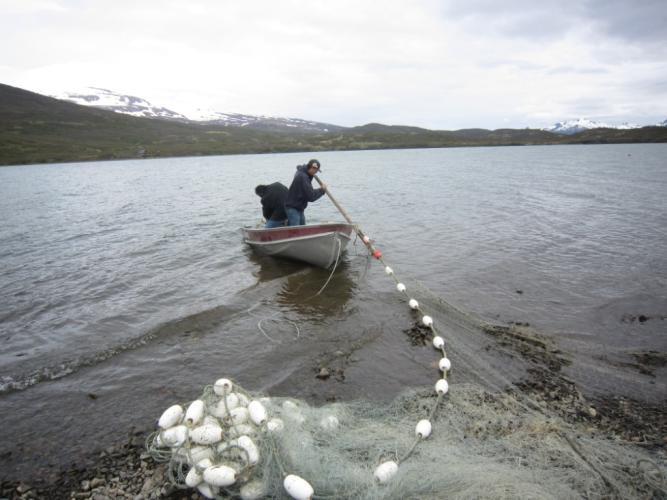 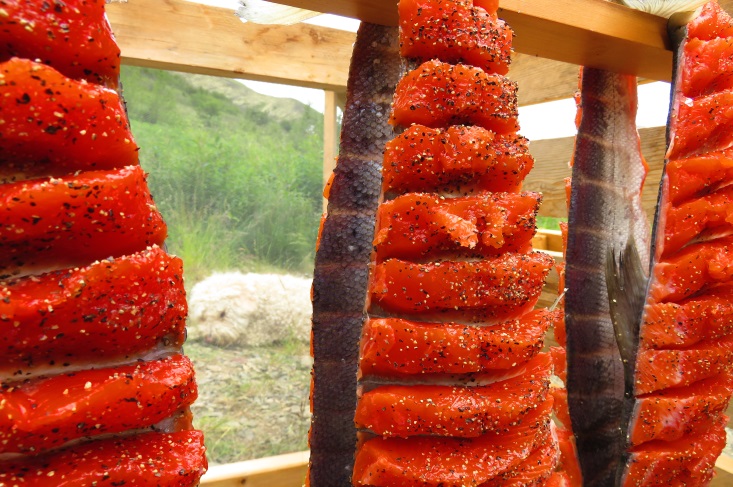 11
Thank you.
jim.fall@alaska.gov, marylynne.kostick@alaska.gov
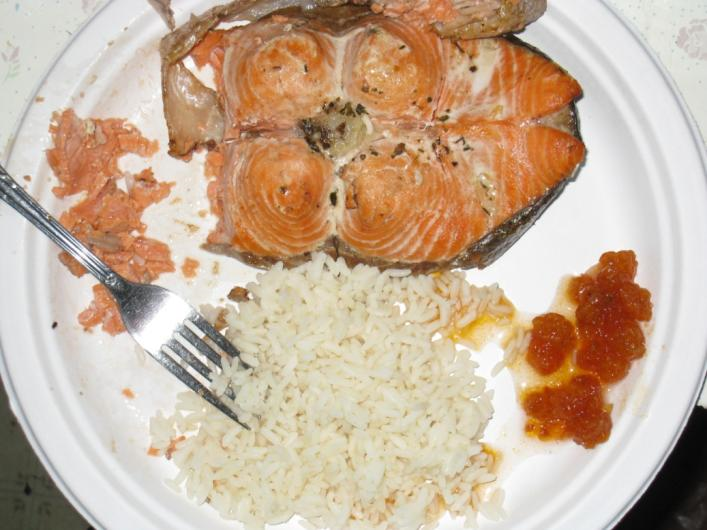 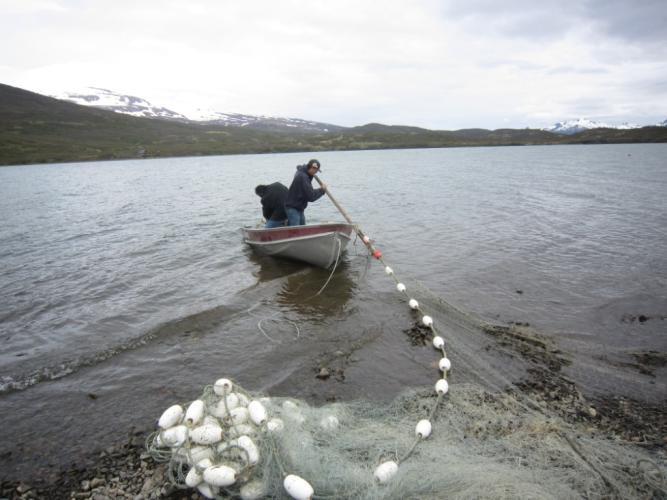 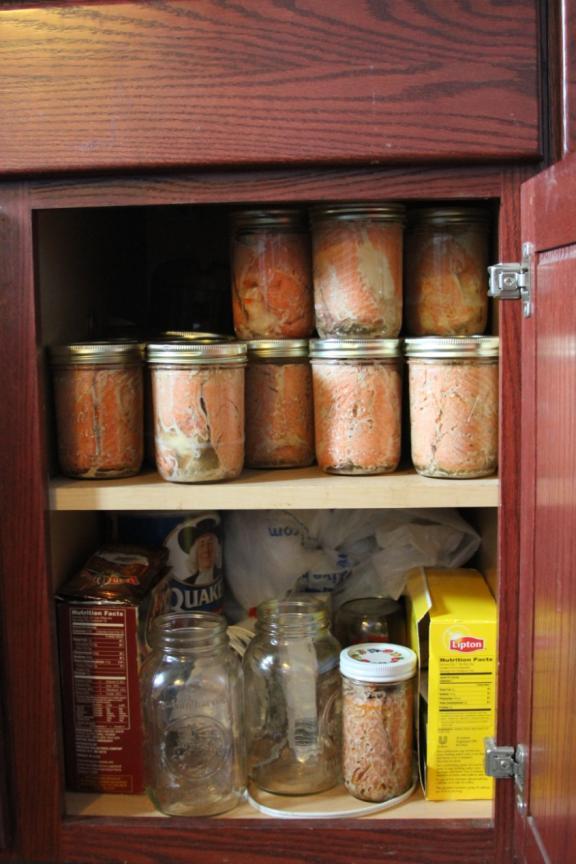 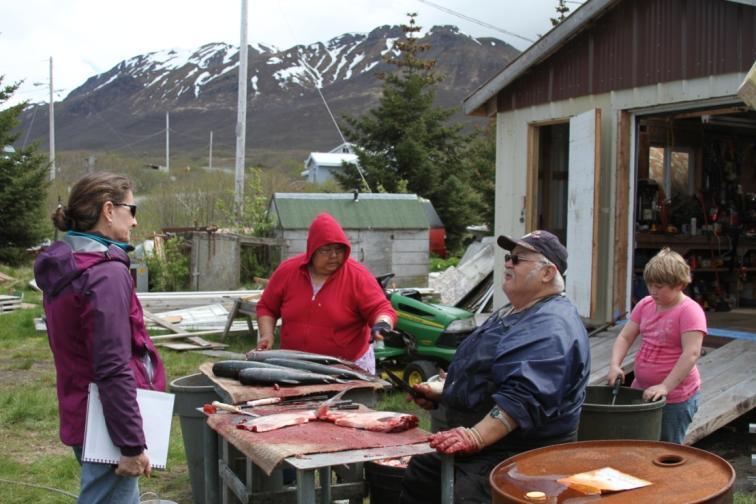 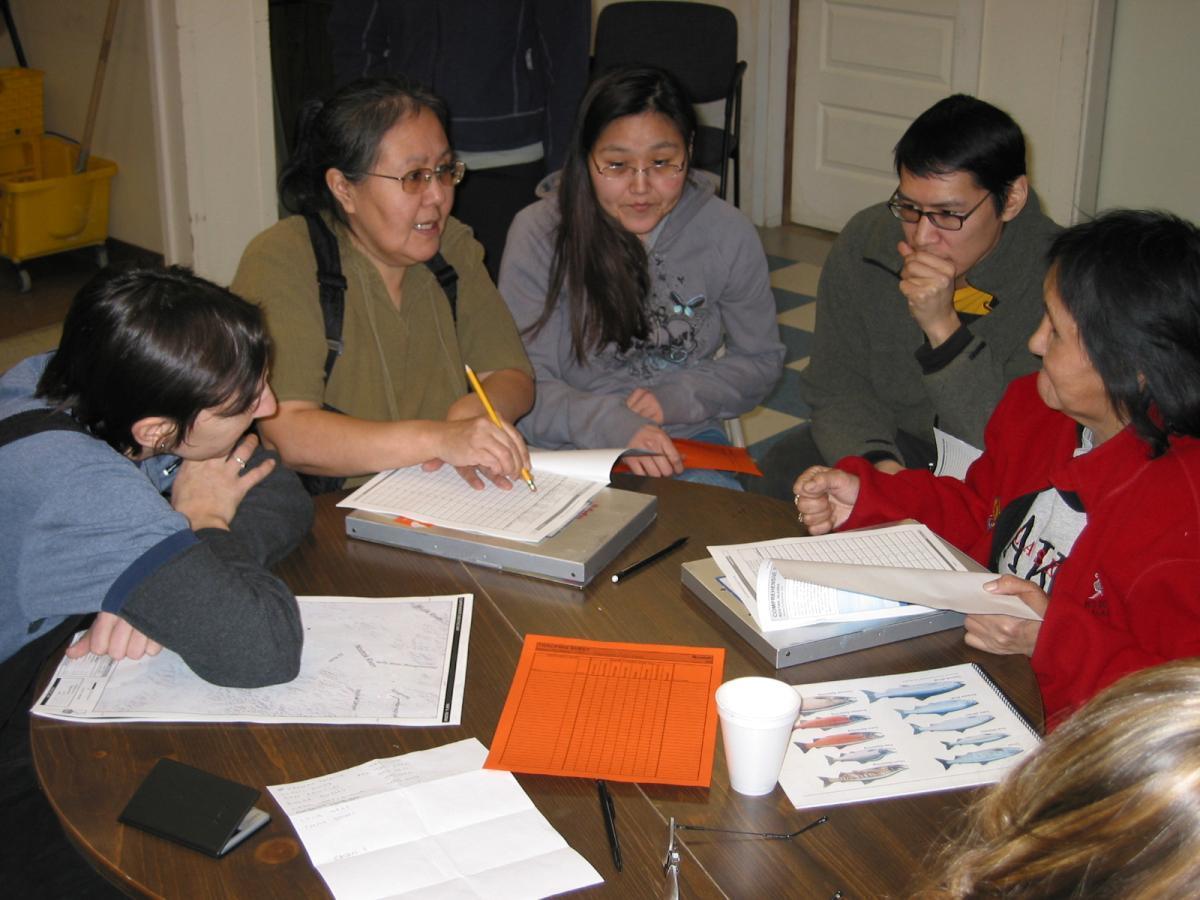 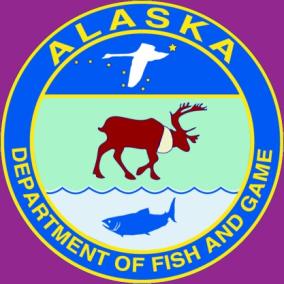 12
Non-salmon freshwater fish, marine invertebrates
13
Salmon, non-salmon freshwater fish, marine invertebrates
14
Salmon, non-salmon freshwater fish, marine invertebrates, marine mammals
15
16